NAP4
Emergency Surgical Airway
Success & Failure
Chris Frerk & Tim Cook
Emergency Surgical Airway
80 people presenting for surgery, being cared for in ITU or coming to the ED ended up with an unplanned hole in the neck in an attempt to rescue a lost airway
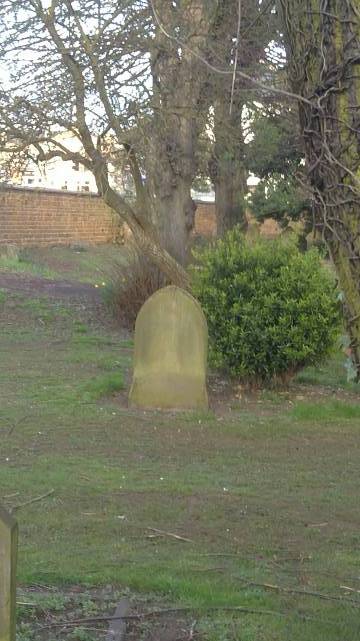 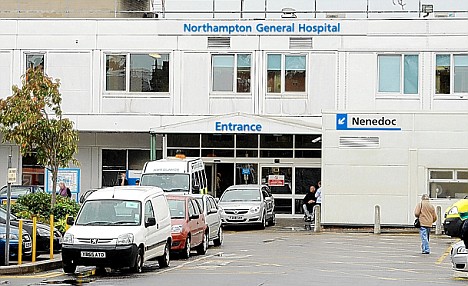 At least 7 ended up with ongoing disability
13 of them died
It will happen in your hospital.
You may be called urgently to help in the anaesthetic room next door!
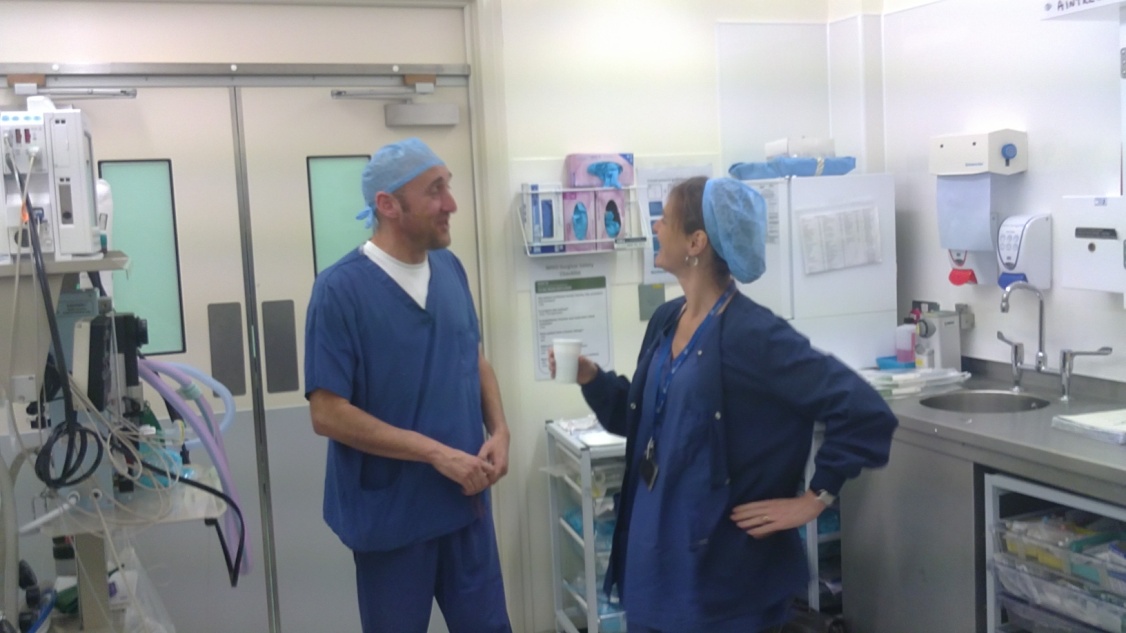 There is no one guaranteed “safe technique”
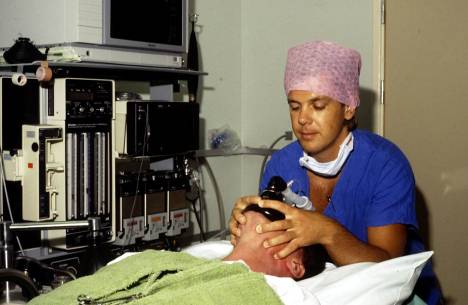 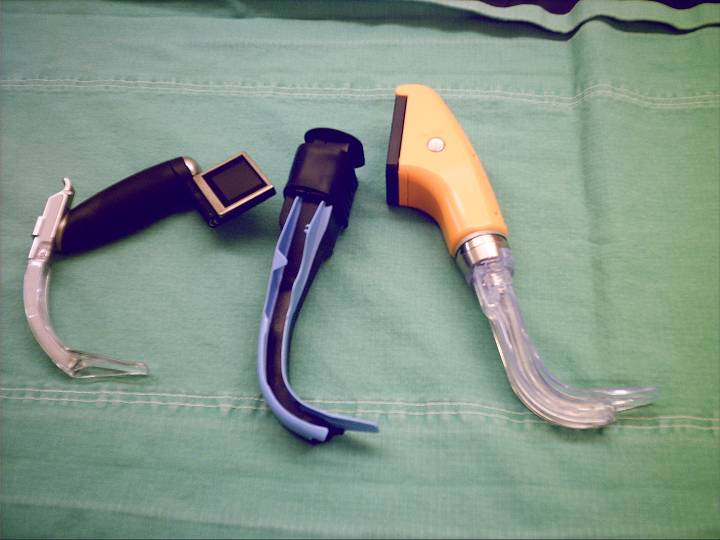 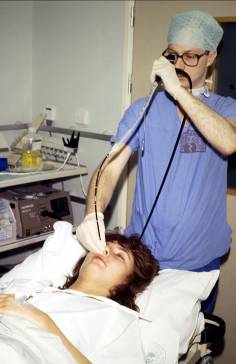 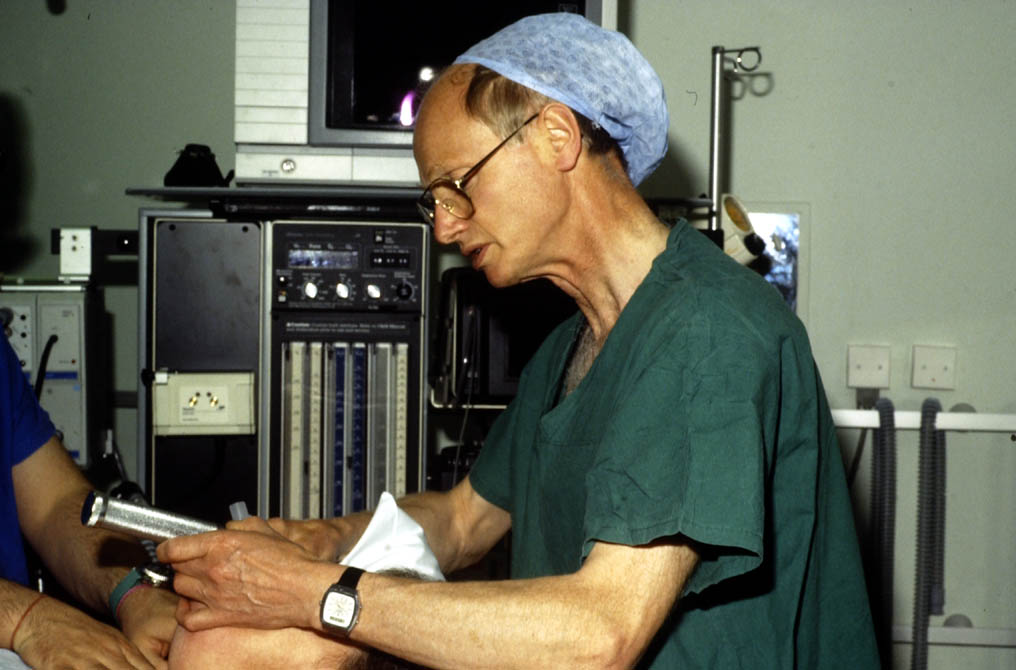 Awake techniques were not used when they should have been
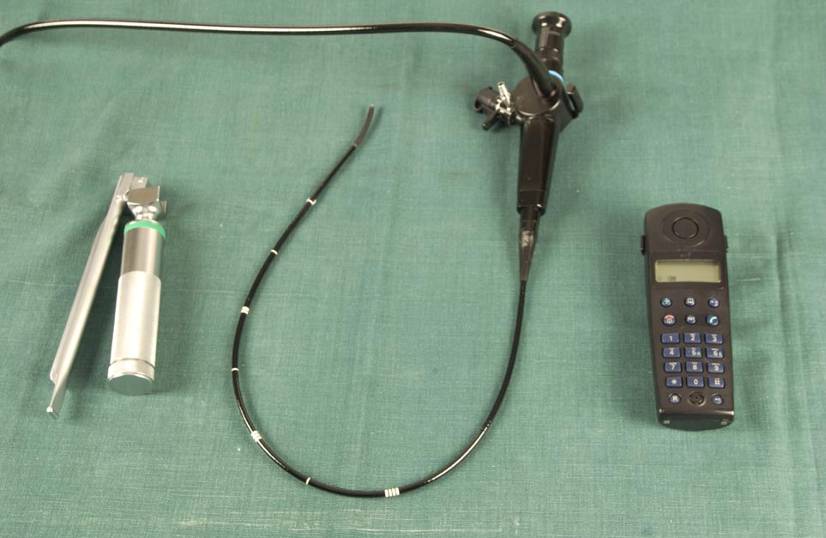 If awake techniques are not in your skillset then seek assistance when presented with difficult cases
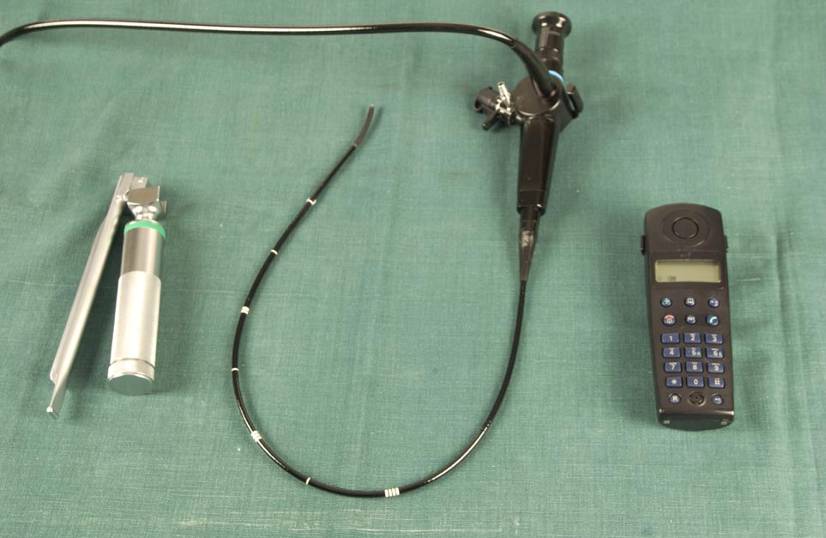 Even the best plan A may fail – always have clear fallback plans
Plan B
Plan C
Plan A
Plan D
Plan X
On many occasions LMAs & muscle relaxants were not used to attempt rescue prior to cricothyroidotomy
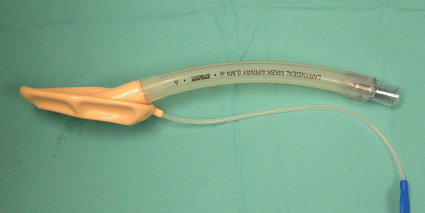 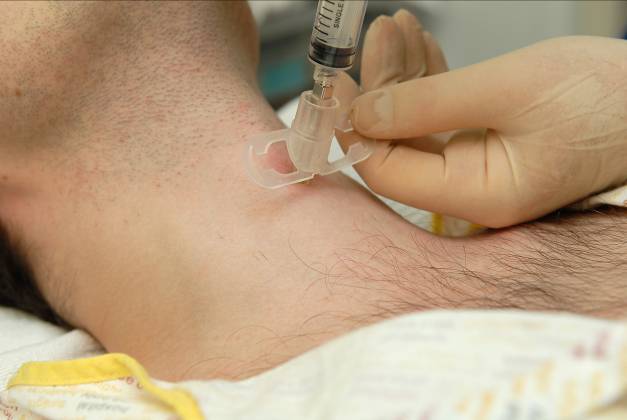 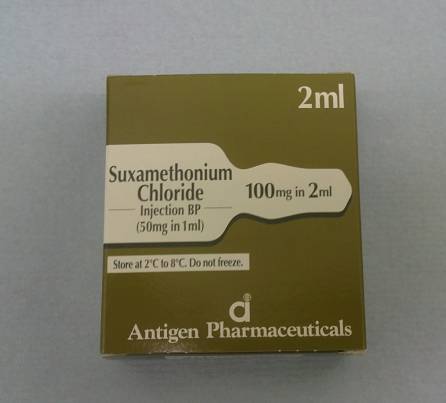 They should be
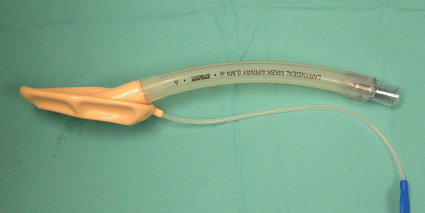 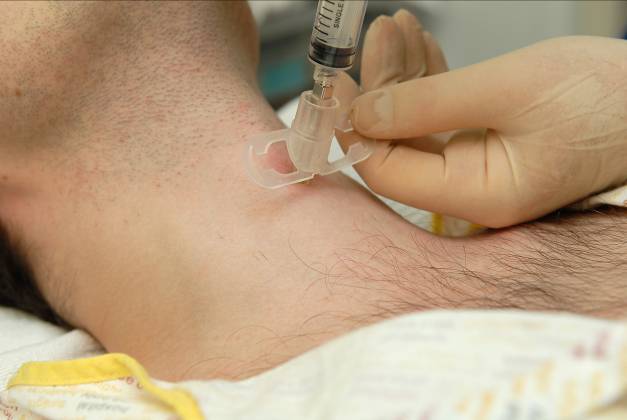 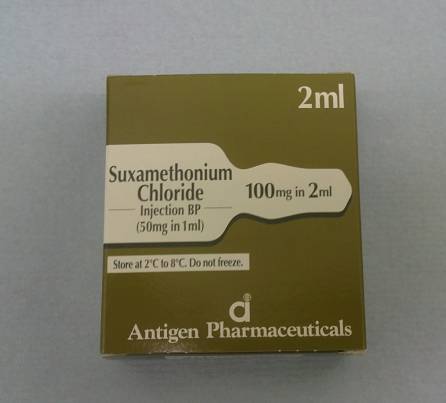 Emergency Surgical Airway
When all else fails

Emergency cric doesn’t always succeed!
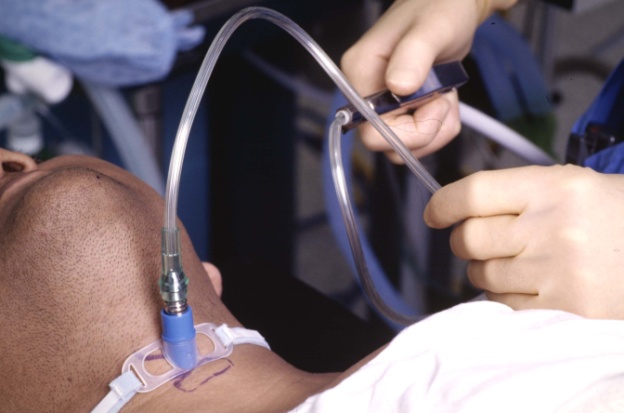 63% jet ventilation attempts failed
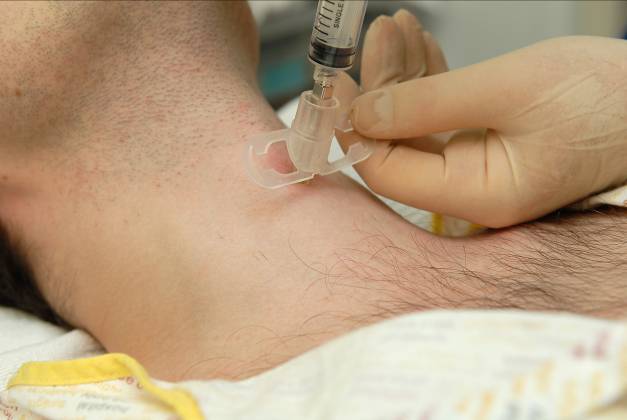 43% wide bore cannula crics failed
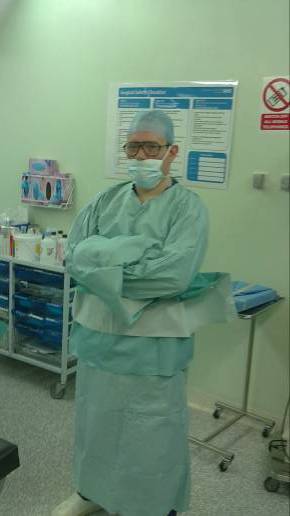 In anaesthesia & ED cases all surgical attempts successfully accessed the airway
More often than not we defer to our surgical colleagues to rescue our patients airways
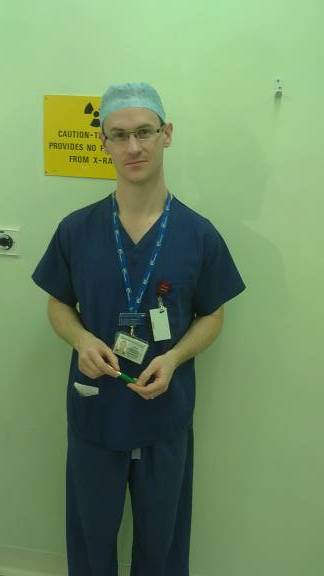 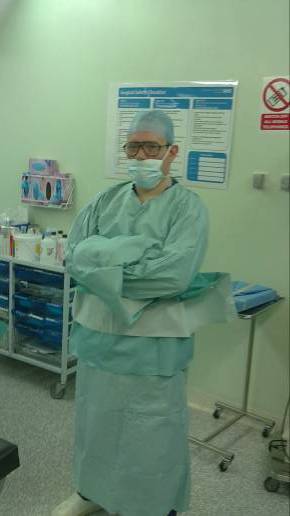 ICU (12 Cases)Emergency surgical airways were needed following:
Failed intubation
Failed Extubation (planned & unplanned)
Continuing deterioration while being observed in a place of safety
ICU (12 Cases)Lack of equipment was a particular problem:
Some units had no difficult airway trolley at all
Some were missing particular equipment that was required (proseal LMA, fibrescope)
Recommendations
Always discuss alternate options for     plan A – especially AWAKE options
Openly discuss plans B, C & D
Use muscle relaxant and LMA early in CICV
Learn surgical cricothyroidotomy
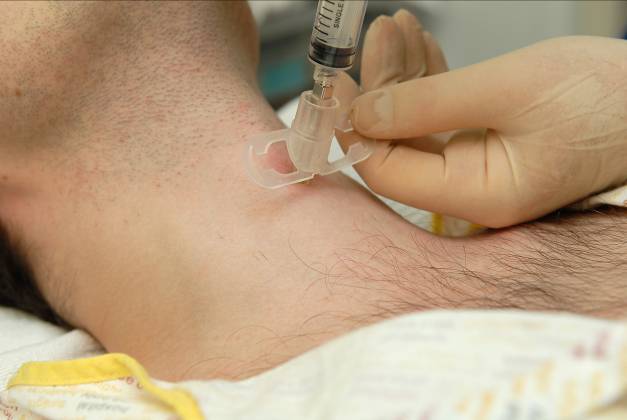 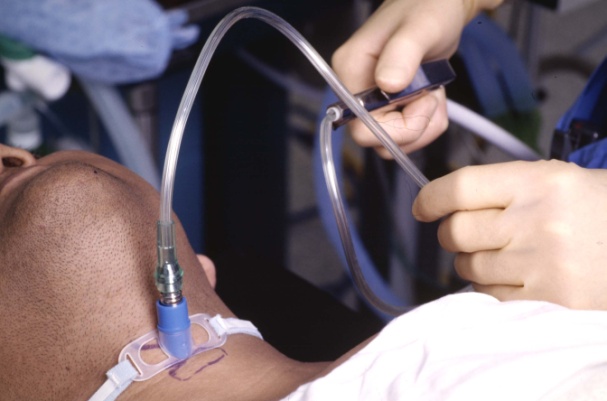